Tepenné uzávěry
1
Definice
Náhlé snížení až přerušení tepenného zásobení tkání a orgánů
Podobnost s infarktem myokardu, mozkovou mrtvicí a plicní embolií
Poškození tkání, amputace končetiny, smrt
2
Zápatí prezentace
[Speaker Notes: ANGINA PECTORIS]
Příčiny
Přímé příčiny
Rizikové faktory
Embolie
Trombóza
Fibrilace síní
Ateroskleróza
Diabetes
Vysoký cholesterol
Vysoký krevní tlak
Prodělaný infarkt
Vysoký věk (nad 50)
Dědičnost
Špatný životní styl
3
[Speaker Notes: NEDOSTATEK POHYBU -> LETADLA]
Symptomy
6P
Bolest
Bledost
Nenahmatatelný pulz
Chladná kůže
Mravenčení
Paralýza končetiny


Puchýře, gangréna
Pain
Pallor
Pulse deficit
Poikiothermia
Paresthesia
Paralysis
4
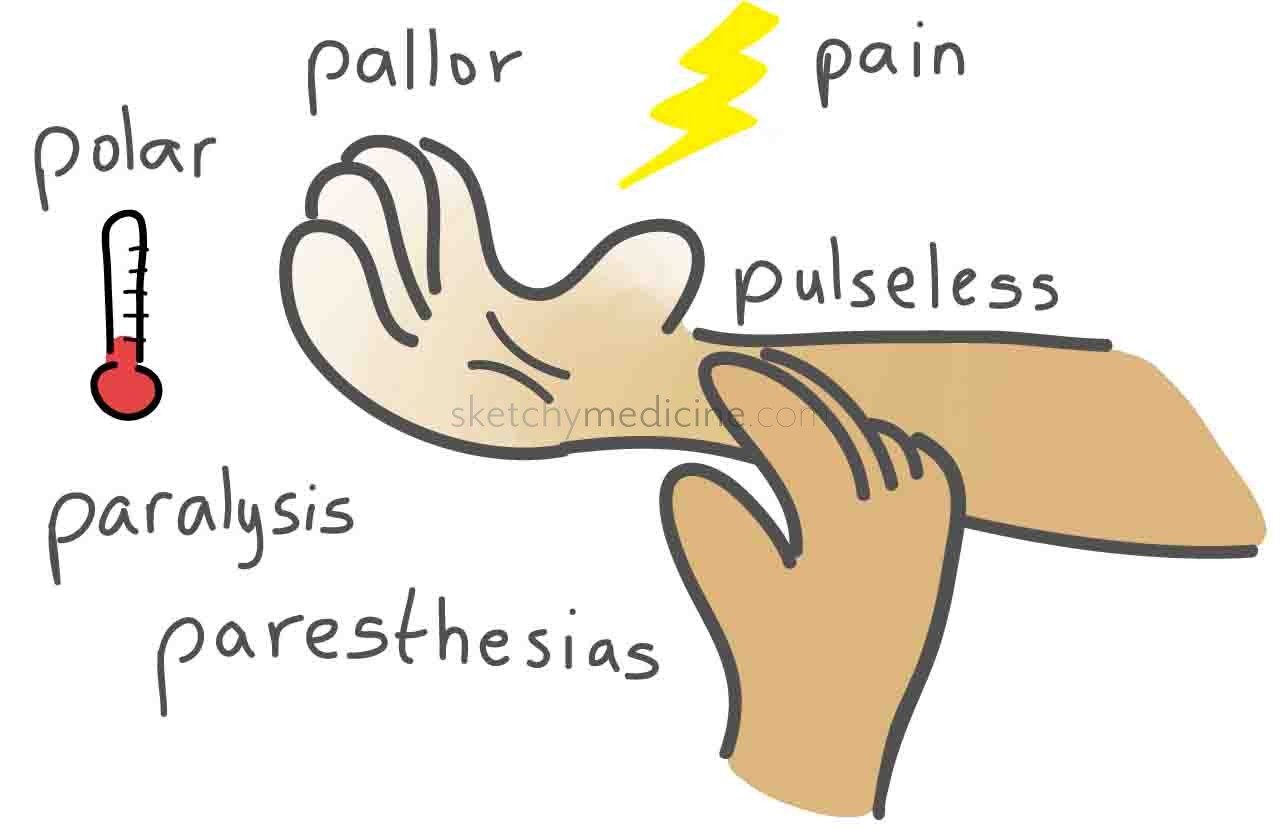 Acute Limb Ischemia. In: SketchyMedicine [online]. 2013 [cit. 2023-10-26]. Dostupné z: https://sketchymedicine.com/
5
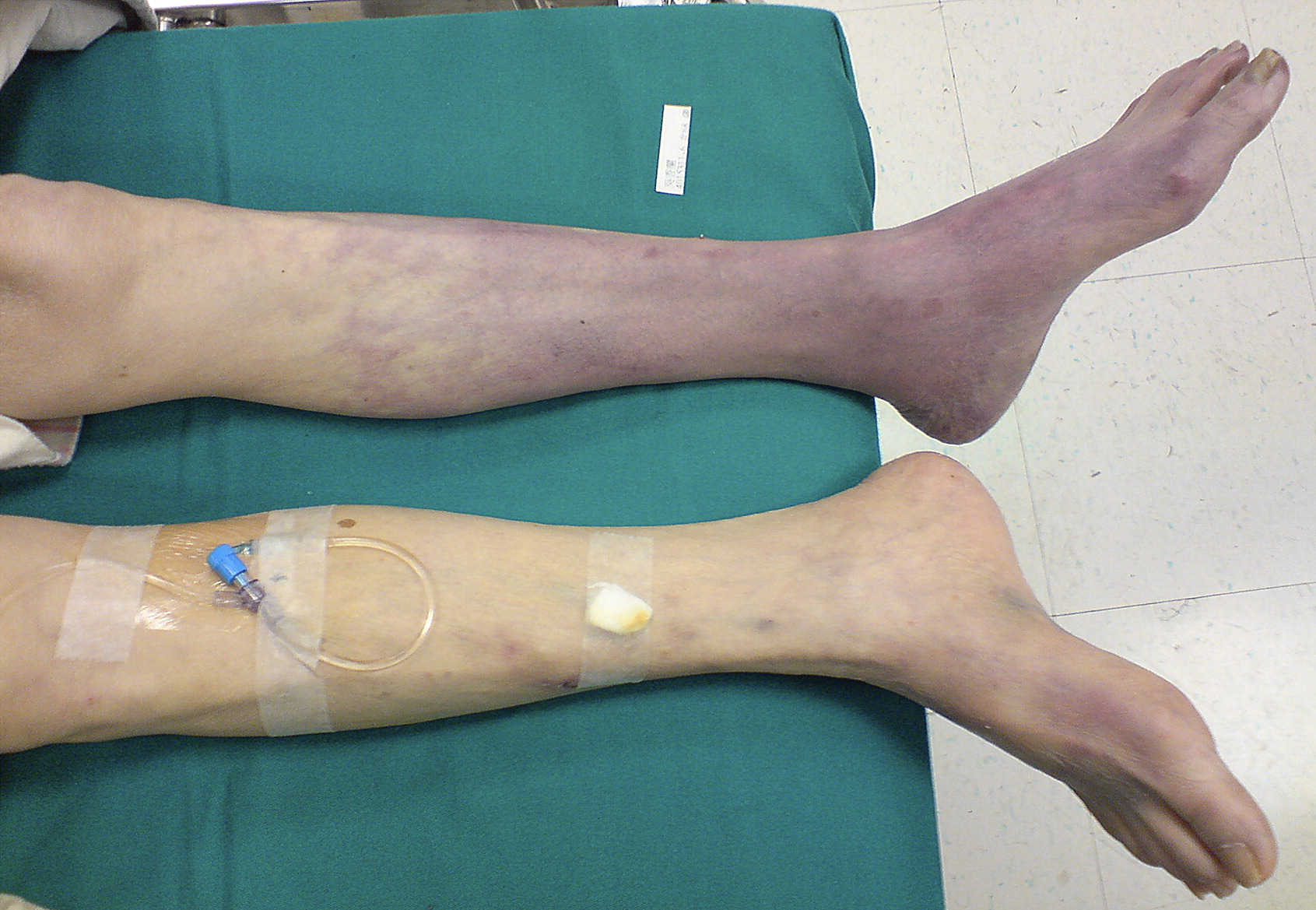 TSENG, Yu-Ya, Lee-Ching HWANG a Wen-Han CHANG. Delayed Diagnosis in an Elderly Patient With Atypical Presentation of Peripheral Artery Occlusion Disease. International Journal of Gerontology [online]. 2011, 5(1), 59-61 [cit. 2023-10-26]. ISSN 18739598. Dostupné z: doi:10.1016/j.ijge.2011.01.012
6
První pomoc
Akutní stav (nutné okamžité přivolání ZZS)
Uvést postiženého do úlevové polohy
Uvolnit těsný oděv
Nepohybovat s postiženým
7
[Speaker Notes: ÚLEVOVÁ POLOHA = polosed, poloha s nejmenší bolestí]
Léčba
snížení krevní srážlivosti (Heparin, …)
chirurgická léčba
	Fogartyho katetr
	Bypassové přemostění
katetrizační léčba
	Lokální trombolýza
	Mechanická trombolýza
8
Prevence
Ateroskleróza
 Vysoký cholesterol
 Vysoký krevní tlak
 Špatný životní styl
Kouření
Obezita
Nedostatek pohybu
9
[Speaker Notes: ZVÝŠENÍ PŘÍJMU VLÁKNINY]
Zdroje
Acute Arterial Occlusion [online]. 2022 [cit. 2023-10-26]. Dostupné z: https://my.clevelandclinic.org/health/diseases/23491-acute-arterial-occlusion
Akutní tepenné uzávěry [online]. 2019 [cit. 2023-10-26]. Dostupné z: https://www.wikiskripta.eu/w/Akutn%C3%AD_tepenn%C3%A9_uz%C3%A1v%C4%9Bry
HASÍK, Juljo a Pavel SRNSKÝ. Standardy první pomoci. 2., přeprac. vyd. Praha: Český červený kříž, 2023. ISBN 978-80-87729-00-7.
10
Zdroje
Acute Limb Ischemia. In: SketchyMedicine [online]. 2013 [cit. 2023-10-26]. Dostupné z: https://sketchymedicine.com/
TSENG, Yu-Ya, Lee-Ching HWANG a Wen-Han CHANG. Delayed Diagnosis in an Elderly Patient With Atypical Presentation of Peripheral Artery Occlusion Disease. International Journal of Gerontology [online]. 2011, 5(1), 59-61 [cit. 2023-10-26]. ISSN 18739598. Dostupné z: doi:10.1016/j.ijge.2011.01.012
AKUTNÍ TEPENNÝ UZÁVĚR - OHROŽENÍ KONČETINY I ŽIVOTA NEMOCNÉHO [online]. 2007 [cit. 2023-10-26]. Dostupné z: https://zdravi.euro.cz/clanky/akutni-tepenny-uzaver-ohrozeni-koncetiny-i-zivota-nemocneho/
11